بسم ا.. الر حمن الر حیم
آموزشکده فنی و حرفه ای دختران ارومیه

کنترل مواد اولیه

مدرس : نغمه کوهنورد
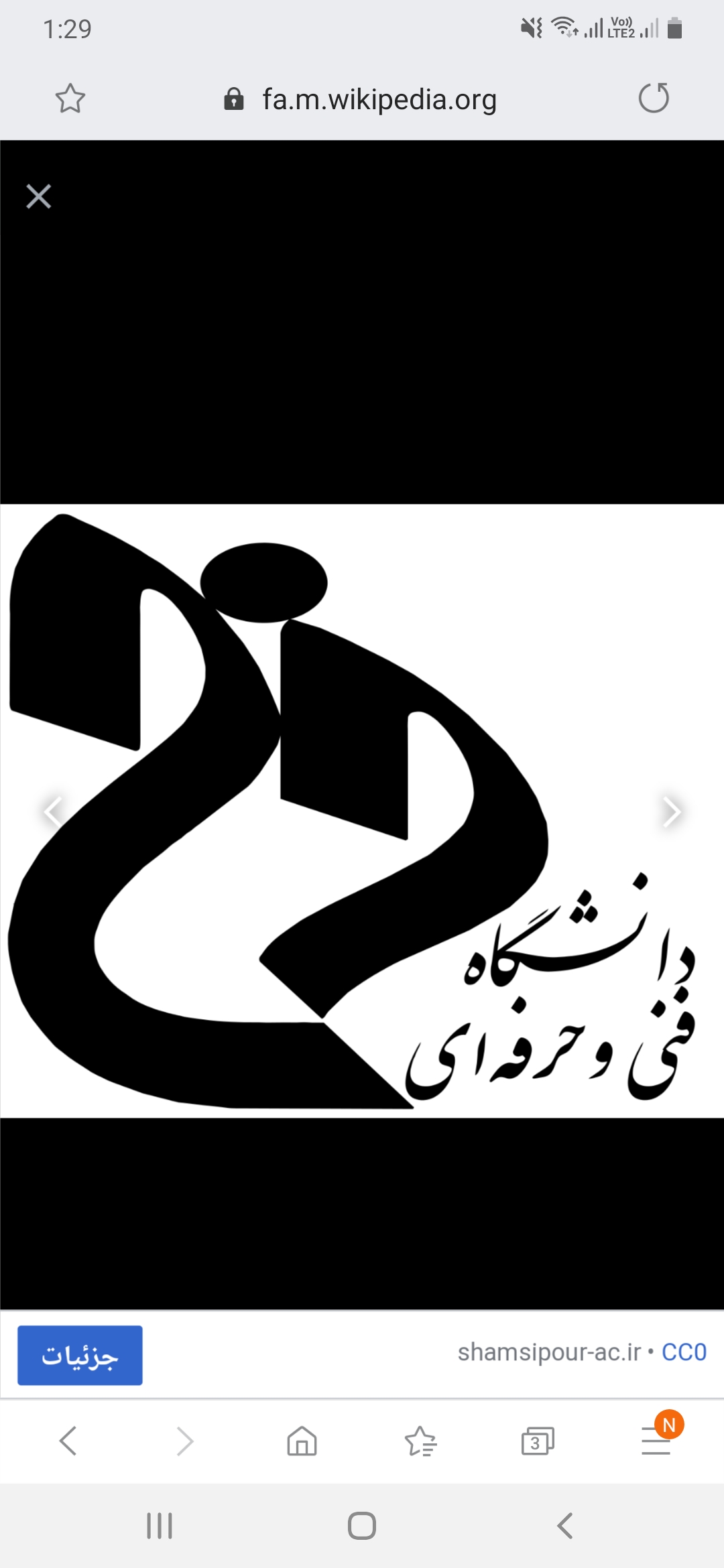 وزن مخصوص وروشهای اندازه گیری آن
ترا زوی وستفال
پیکنومتر
هیدرو متر
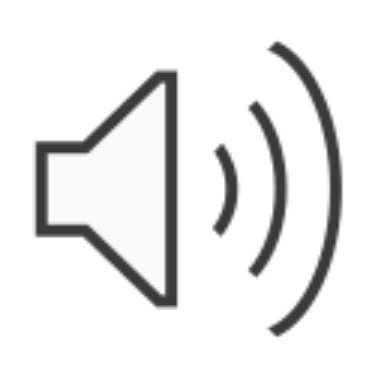 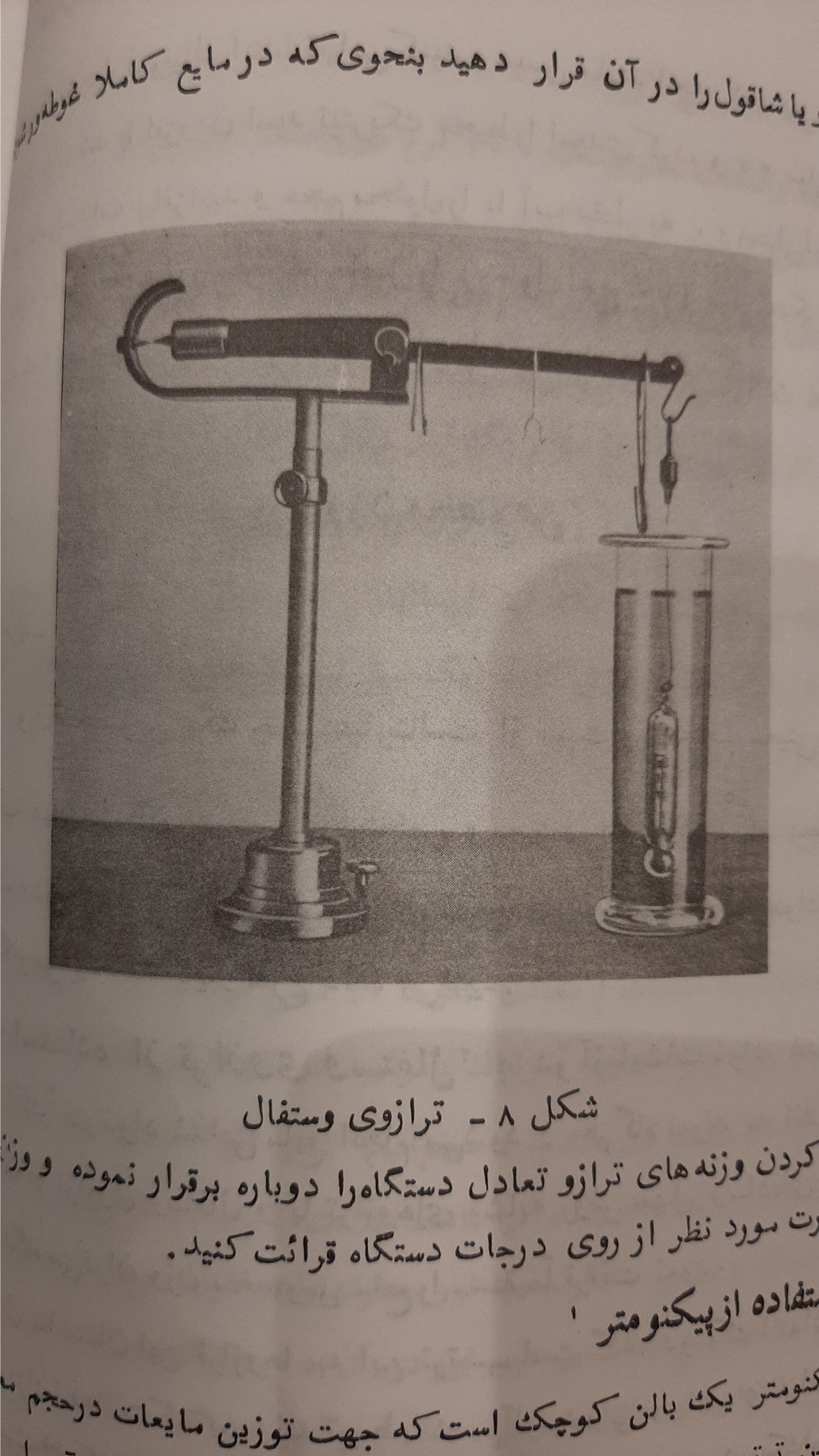 ترازوی وستفال
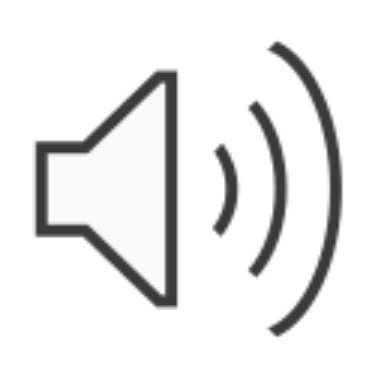 پیکنومتر
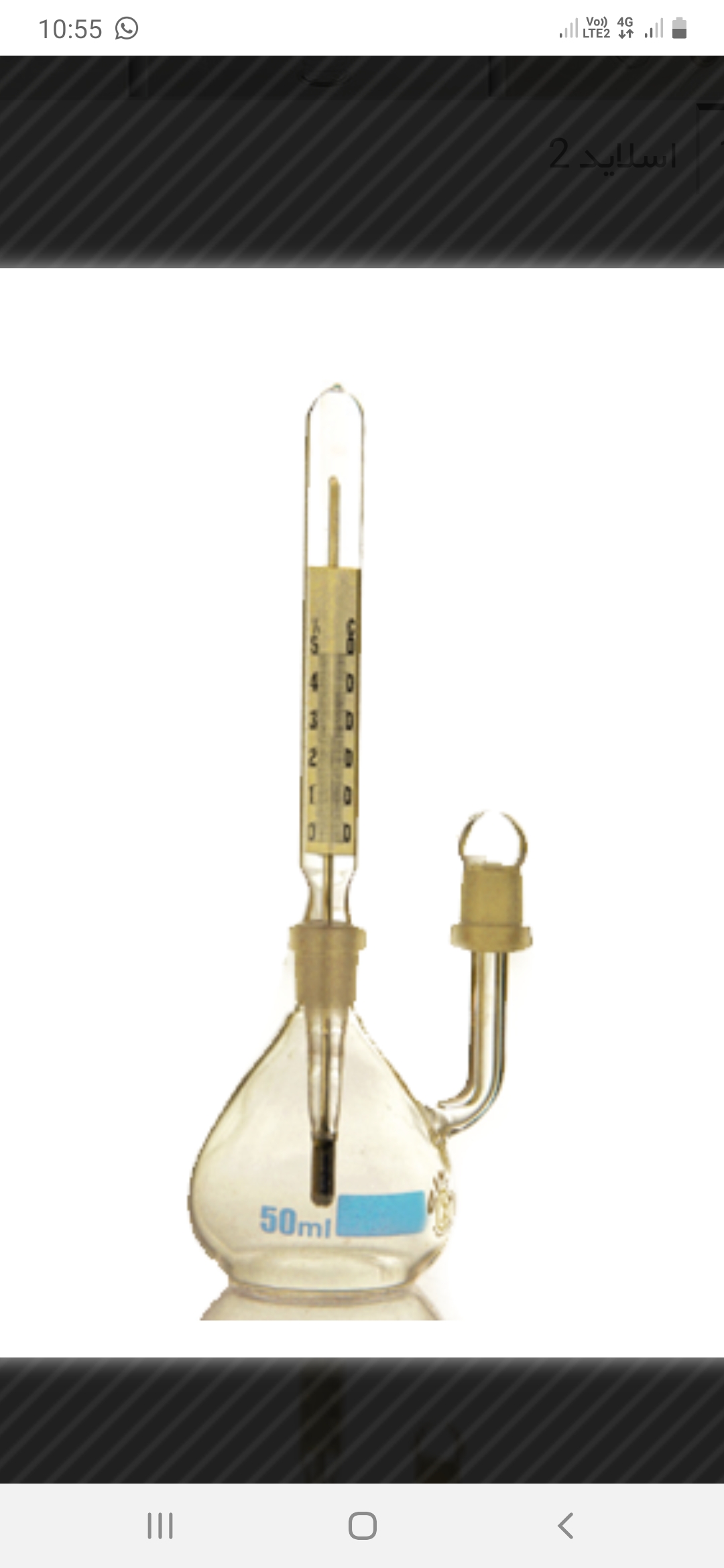 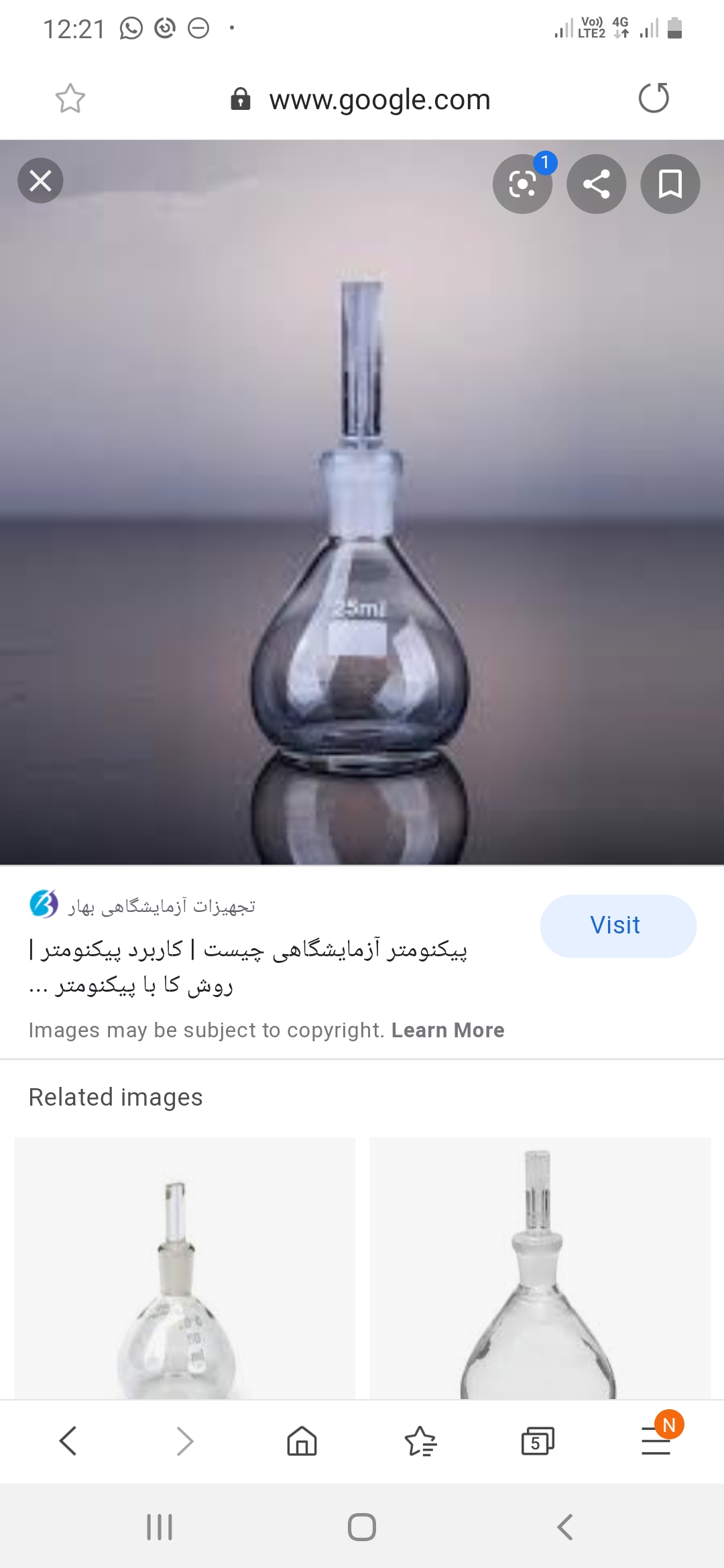 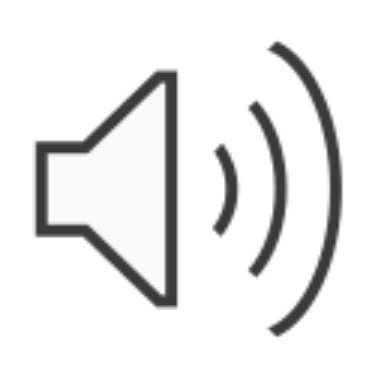 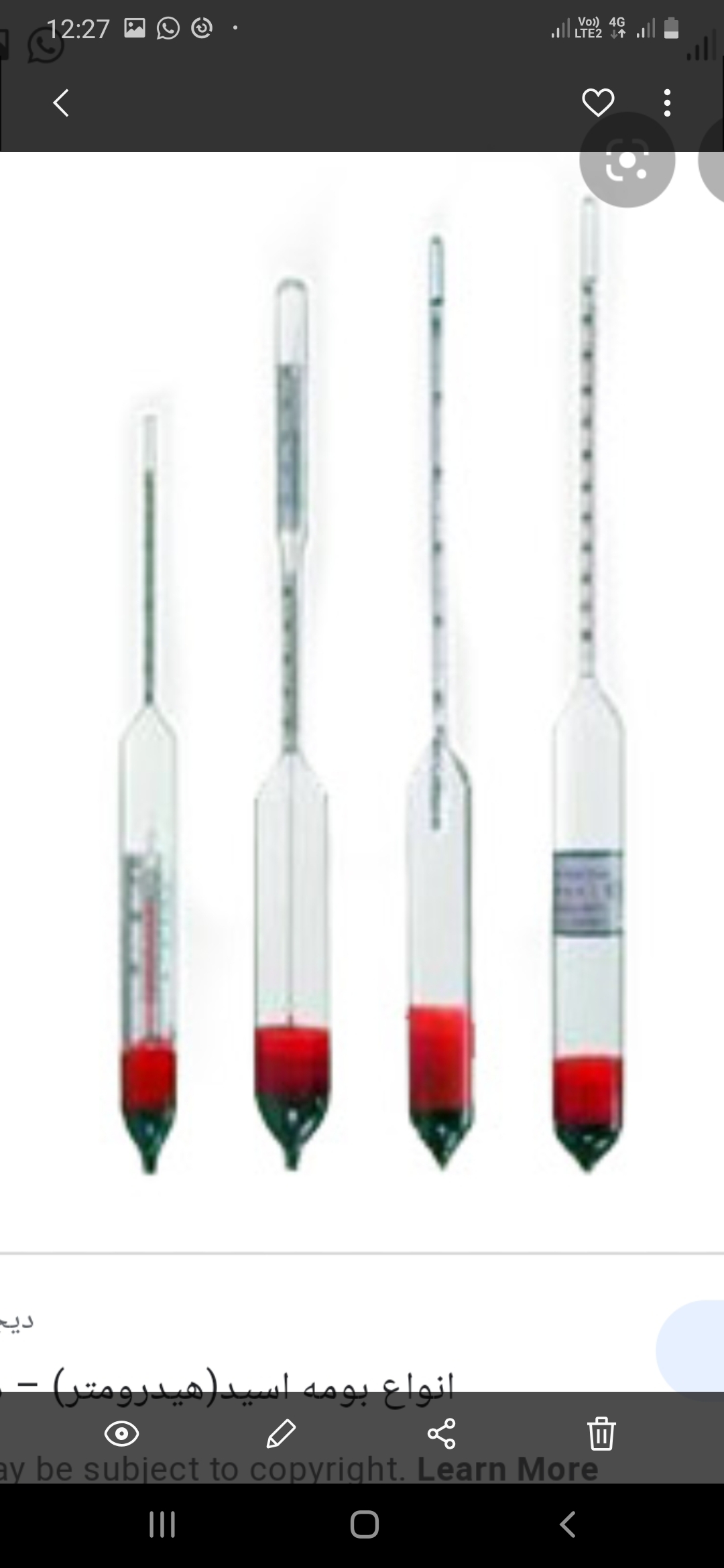 هیدرومتر
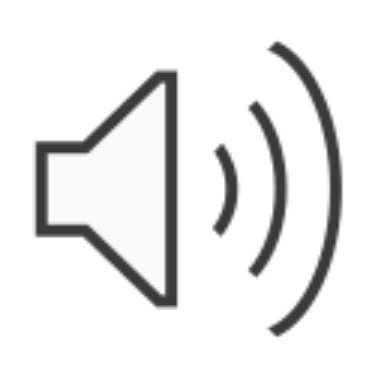 پرسش ها
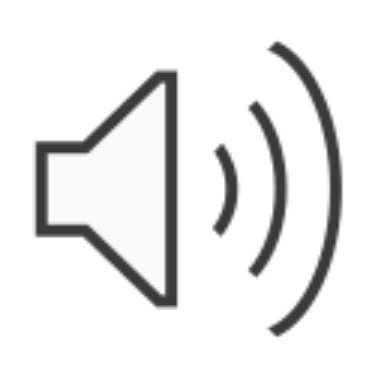